Shining in your application
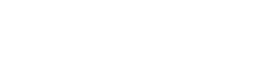 1. Go to your UCAS Hub – www.ucas.com/dashboard
2. Go to the Personal Statement Builder and look at the ‘Writing about the course’ section
3. Write at least 5 reasons you want to study your chosen subject in your worksheet
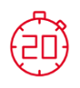 Shining in your application
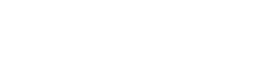 Watch this video
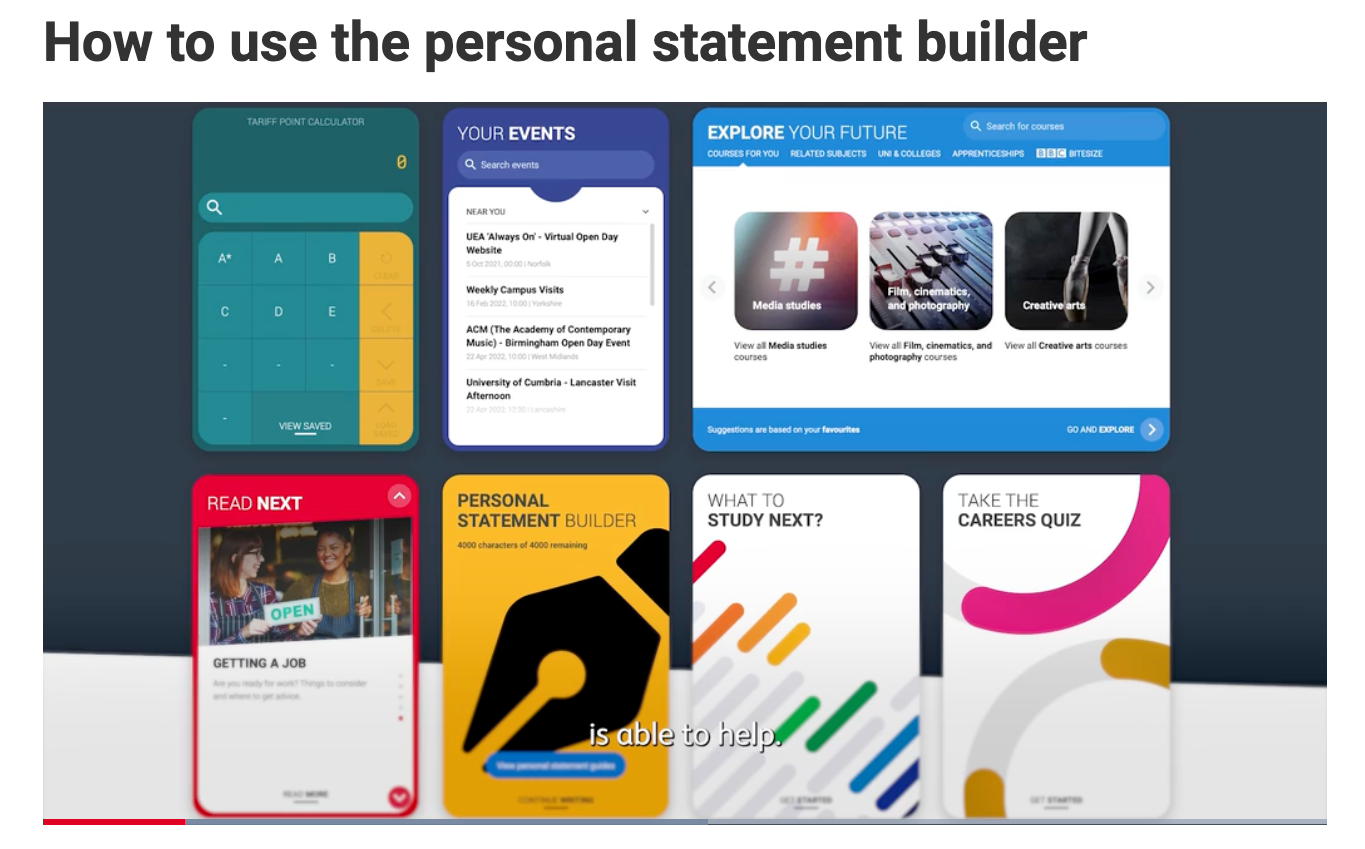 Shining in your application
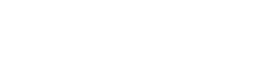 1. Go to your UCAS Hub – www.ucas.com/dashboard
2. Go to the Personal Statement Builder and look at the ‘Skills and achievements’ section
3. List the skills you think you’ll need for your chosen subject and tick the ones you think you have and list some related achievements
Achievement examples:
Playing in a team		- Volunteering
Duke of Edinburgh		- Caring for someone
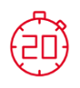 Shining in your application
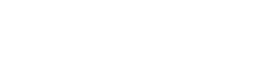 1. Go to your UCAS Hub – www.ucas.com/dashboard
2. Go to the Personal Statement Builder and look at the ‘Work experience and future plans’ section
3. List at least 3 life experiences you’ve had that relate to your chosen subject
Life experience examples:
Hobbies			- Taking part in a competition
An exhibition you’ve been to		- Caring for someone
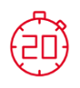